Сумма углов треугольника. Внешний угол треугольника.
ТИП  УРОКА
Урок закрепления знаний
ЦЕЛИ:
- Проверить   усвоение      доказательства теорем.
- Научиться применять теоремы  к решению задач.
1) Найти неизвестные углы в ΔАВС
2) Найти неизвестные углы в ΔАВС     На рис.5 ∠MBC=30°
3) Решите задачу.
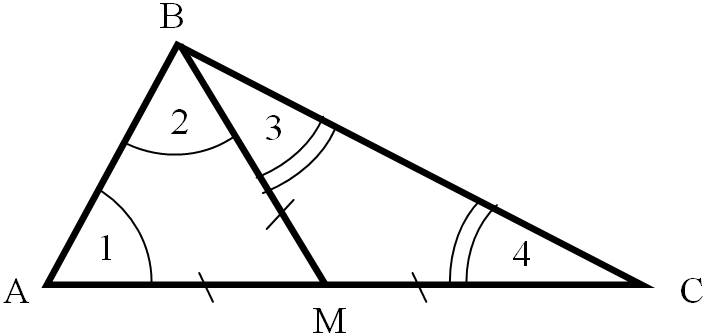 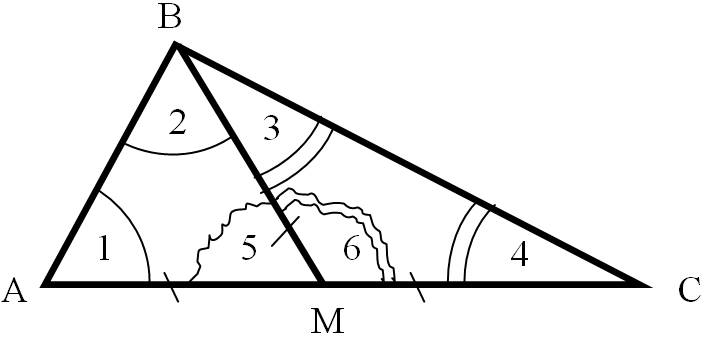 4) Найдите в задаче ошибку.
Самостоятельная работа.
Вариант I
Вариант II
1. Один из углов равнобедренного треугольника равен 96°. Найдите два других угла треугольника.
2. В Δ С DЕ  ∠ E = 32° проведена биссектриса CF  , ∠ СFD = 72°. Найдите  ∠D.
1. Один из углов равнобедренного треугольника равен 108°. Найдите два других угла треугольника.
2. В  Δ СDЕ проведена биссектриса CF, ∠ D = 68° , ∠E = 32°. Найдите ∠СFD.
Дополнительные задачи из банка данных ОГЭ:
1. В  Δ ABC  ∠A=77°, AC=BC.  Найдите  ∠С.
2. В  Δ ABC  AB=BC. Внешний угол при вершине B  равен  128°.  Найдите ∠С.
3. Сумма двух углов треугольника и внешнего угла к третьему равна 12°. Найдите этот третий угол.
4. Один угол равнобедренного треугольника на 99° больше другого. Найдите третий угол.